Heart Failure
Definition
Heart failure is not a single pathological diagnosis, but a clinical syndrome consisting of cardinal symptoms (e.g. breathlessness, ankle swelling, and fatigue) that may be accompanied by signs (e.g. elevated jugular venous pressure, pulmonary crackles, and peripheral edema). 
It is due to a structural and/or functional abnormality of the heart that results in elevated intracardiac pressures and/or inadequate cardiac output at rest and/or during exercise.
Heart Failure (HF)
The inability of the heart to pump sufficient blood to meet the needs of the tissues for oxygen and nutrients.
A syndrome characterized by fluid overload or inadequate tissue perfusion.
The term heart failure indicates myocardial disease, in which there is a problem with the contraction of the heart (systolic failure) or filling of the heart (diastolic failure).
Some cases are reversible.
Most HF is a progressive, lifelong disorder managed with lifestyle changes and medications.
Pathophysiology of Heart Failure
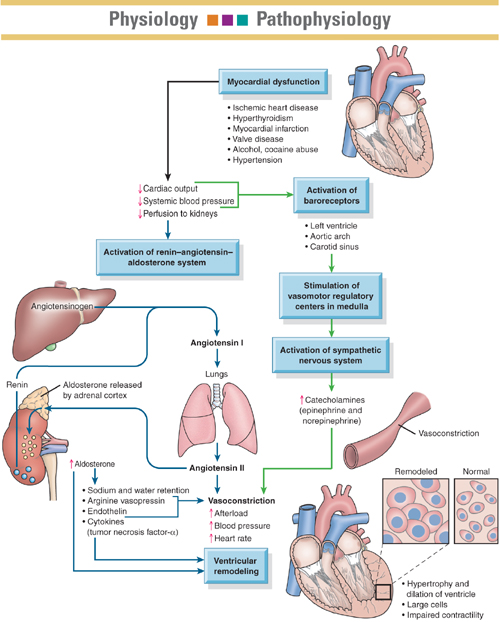 New York Heart Association functionalclassification based on severity of symptoms andphysical activity
Diagnosis of Chronic Heart Failure
The diagnosis of CHF requires the presence of symptoms and/or signs of HF and objective evidence of cardiac dysfunction.
Typical symptoms include breathlessness, fatigue, and ankle swelling. 
Symptoms and signs lack sufficient accuracy to be used alone to make the diagnosis of HF.
Diagnosis of Chronic Heart Failure
The diagnosis of CHF is made more likely in patients with a history of MI, arterial hypertension, CAD, diabetes mellitus, alcohol misuse, chronic kidney disease (CKD), cardiotoxic chemotherapy, and in those with a family history of sudden death.
Diagnosis of Chronic Heart Failure
The following diagnostic tests are recommended for the assessment of patients with suspected chronic HF:
ECG.
B-type natriuretic peptide.
Basic investigations such as serum urea and electrolytes, creatinine, full blood count, liver and thyroid function tests are recommended to differentiate HF from other conditions, to provide prognostic information, and to guide potential therapy.
Echocardiography is recommended as the key investigation for the assessment of cardiac function.
A chest X-ray is recommended to investigate other potential causes of breathlessness (e.g. pulmonary disease). It may also provide supportive evidence of HF (e.g. pulmonary congestion or cardiomegaly).
Diagnoses
Activity intolerance related to decreased CO.
Excess fluid volume related to the HF syndrome.
Anxiety-related symptoms related to complexity of the therapeutic regimen.
Powerlessness related to chronic illness and hospitalizations.
Ineffective family therapeutic regimen management.
Clinical Manifestations
Right Sided
Left Sided
Viscera and peripheral congestion.
Jugular venous distention (JVD).
Dependent edema.
Hepatomegaly.
Ascites.
Weight gain.
Pulmonary congestion, crackles.
S3 or “ventricular gallop”.
Dyspnea on exertion (DOE).
Orthopnea.
Dry, nonproductive cough initially.
Oliguria.
Assessment
Focus:
Effectiveness of therapy.
Patient’s self-management.
S&S if increased HF.
Emotional or psychosocial response
Health history.
PE.
Mental status; lung sounds: crackles and wheezes; heart sounds: S3; fluid status or signs of fluid overload; daily weight and I&O; assess responses to medications.
Complications
Hypotension, poor perfusion, and cardiogenic shock.
Dysrhythmias.
Thromboembolism.
Pericardial effusion and cardiac tamponade.
Planning
Goals:
Promote activity and reduce fatigue.
Relieve fluid overload symptoms.
Decrease anxiety or increase the patient’s ability to manage anxiety.
Encourage the patient to verbalize his or her ability to make decisions and influence outcomes.
Educate the patient and family about management of the therapeutic regimen.
Activity Intolerance
Bed rest for acute exacerbations.
Encourage regular physical activity; 30–45 minutes daily.
Exercise training.
Pacing of activities.
Wait 2 hours after eating for physical activity.
Avoid activities in extreme hot, cold, or humid weather.
Modify activities to conserve energy.
Positioning; elevation of the HOB to facilitate breathing and rest, support of arms.
Fluid Volume Excess
Assessment for symptoms of fluid overload.
Daily weight.
I&O.
Diuretic therapy; timing of meds.
Fluid intake; fluid restriction.
Maintenance of sodium restriction.
Patient Education
Medications.
Diet: low-sodium diet and fluid restriction.
Monitoring for signs of excess fluid, hypotension, and symptoms of disease exacerbation, including daily weight.
Exercise and activity program.
Stress management.
Prevention of infection.
Know how and when to contact health care provider.
Include family in education.
Medications
Angiotensin-converting enzyme (ACE) inhibitors: vasodilation; diuresis; decreases afterload; monitor for hypotension, hyperkalemia, and altered renal function; cough.
Angiotensin II receptor blockers: prescribed as an alternate to ACE inhibitors; work similarly.
Hydralazine and isosorbide dinitrate: alternative to ACE inhibitors.
Beta-blockers: prescribed in addition to ACE inhibitors; may be several weeks before effects seen; use with caution in patients with asthma.
Medications (cont’d)
Diuretics: decreases fluid volume, monitor serum electrolytes.
Digitalis: improves contractility, monitor for digitalis toxicity especially if patient is hypokalemic.
IV medications: indicated for hospitalized patients admitted for acute decompensated HF.
Milrinone: decreases preload and afterload; causes hypotension and increased risk of dysrhythmias.
Dobutamine: used for patients with left ventricular dysfunction; increases cardiac contractility and renal perfusion.
Gerontologic Considerations
May present with atypical signs and symptoms such as fatigue, weakness, and somnolence.
Decreased renal function can make older patients resistant to diuretics and more sensitive to changes in volume.
Administration of diuretics to older men requires nursing surveillance for bladder distention caused by urethral obstruction from an enlarged prostate gland.
Multidisciplinary team management of Chronic Heart Failure
Characteristics:
1. Patient/person-centered.
2. Multidisciplinary.
3. The focus of the program should be flexible and include:
prevention of disease progression.
symptom control.
maintaining patients in their preferred place of care for end-stage heart failure.
4. Competent and professionally educated staff.
5. Encourage patient/carer engagement in the understanding and management of their condition.
Multidisciplinary team management of Chronic Heart Failure
Components
1. Optimized management; lifestyle choices, pharmacological, and devices.
2. Patient education, with special emphasis on self-care and symptom management.
3. Provision of psychosocial support to patients and family caregivers.
4. Follow-up after discharge (clinic; home visits; telephone support or telemonitoring).
5. Easy access to healthcare, especially to prevent and manage decompensation.
6. Assessment of (and appropriate intervention in response to) an unexplained change in weight, nutritional and functional status, quality of life, sleep problems, psychosocial problems or other findings (e.g., laboratory values).
7. Access to advanced treatment options; supportive and palliative care.
Patient Education and Self-care
Medical Treatment
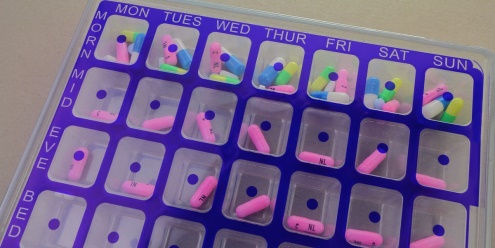 Medical Treatment
Self-care Aspects
Self-care Aspects
Self-care Aspects
Self-care Aspects
Self-care Aspects
Self-care Aspects
Self-care Aspects
Self-care Aspects
Living with HF
Living with HF
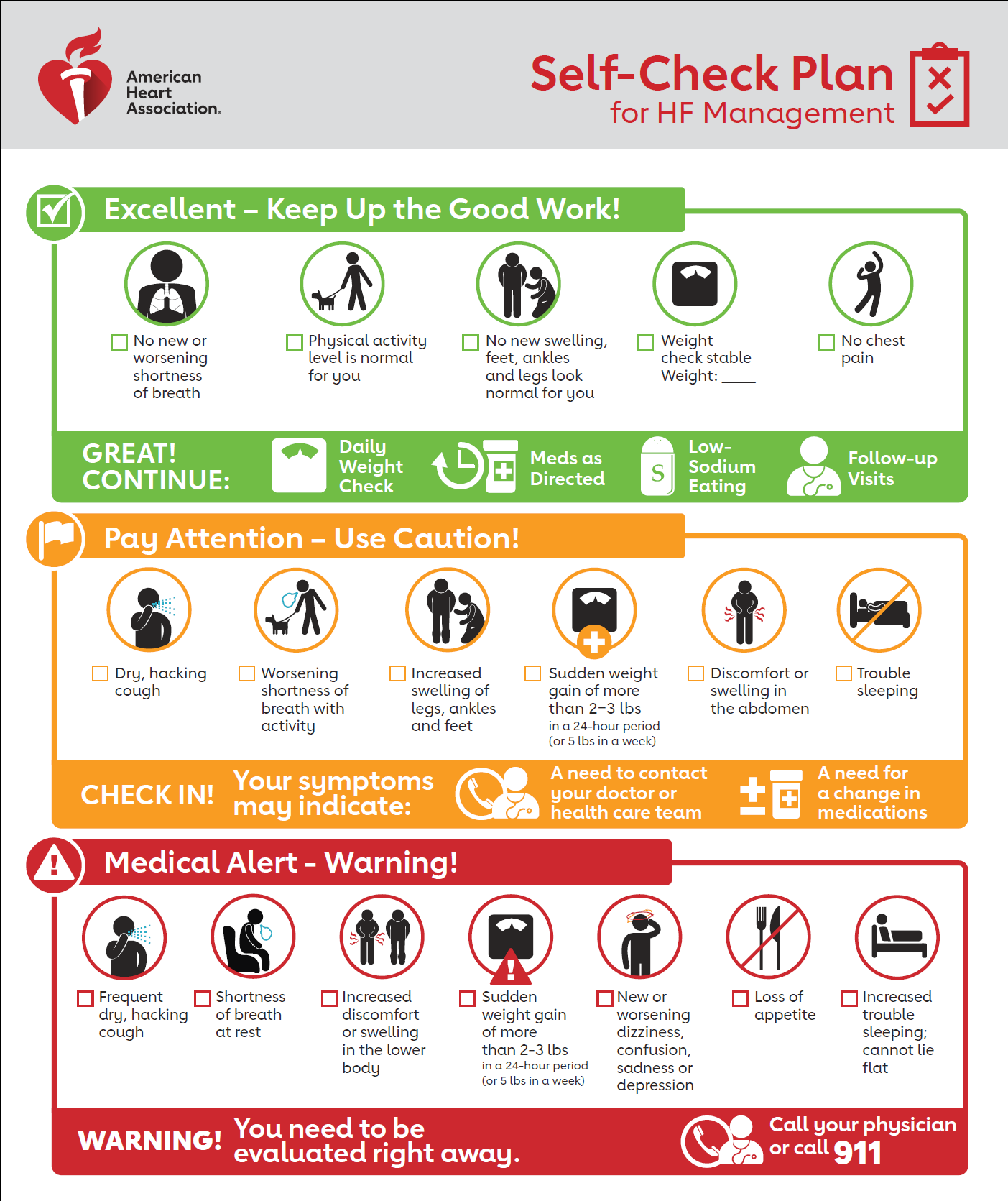